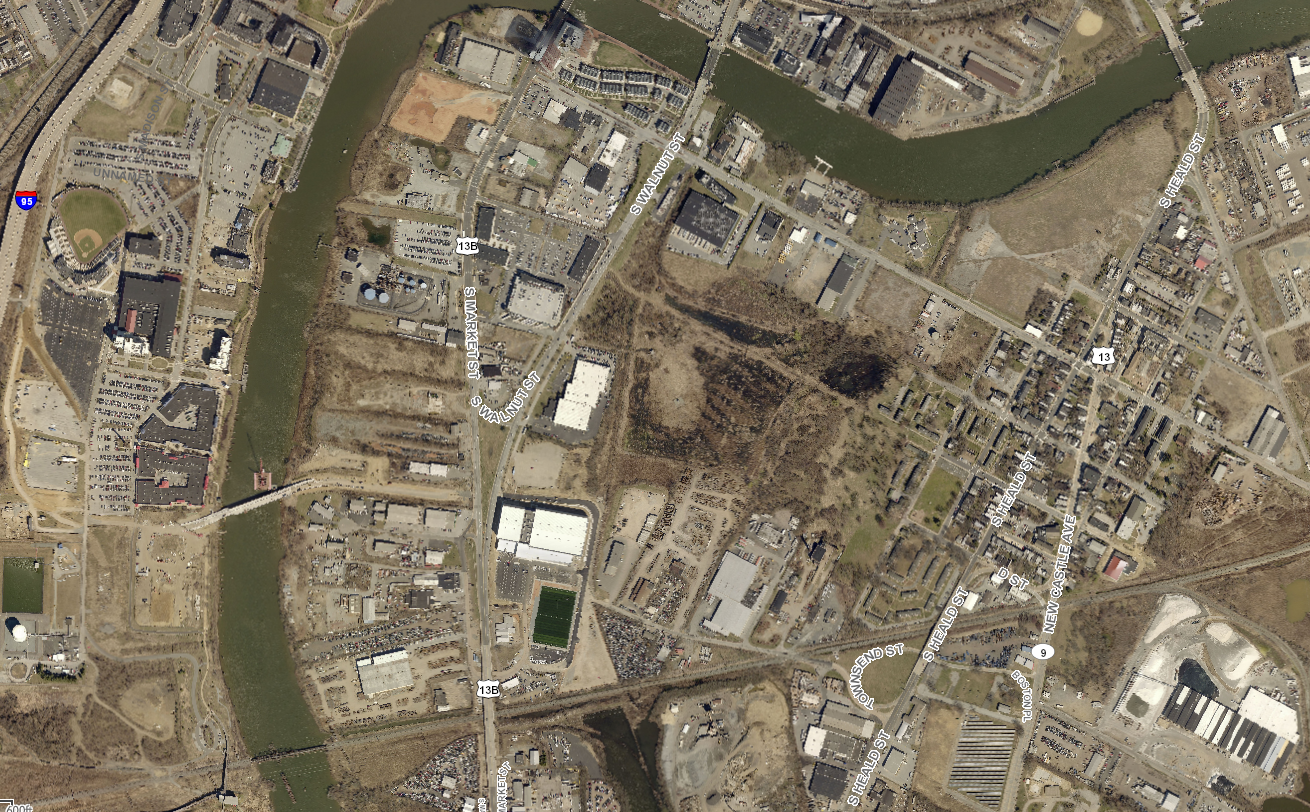 South Wilmington Wetlands Park
Christina River Bridge
615 S Church St
76ers Fieldhouse
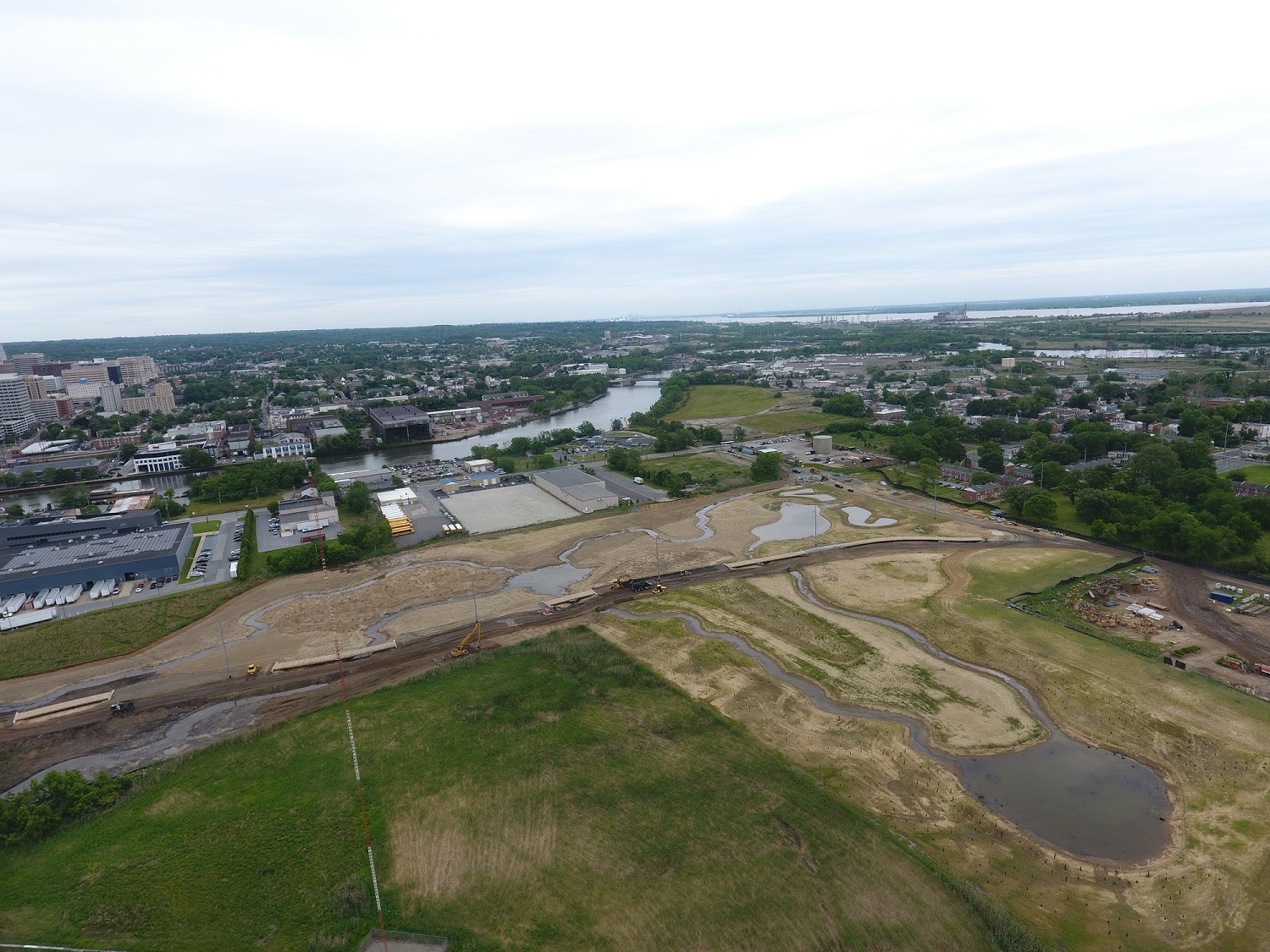 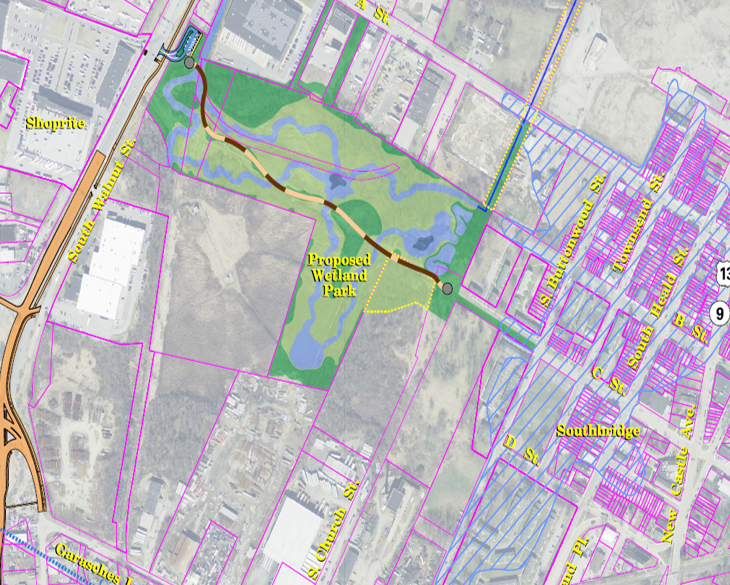 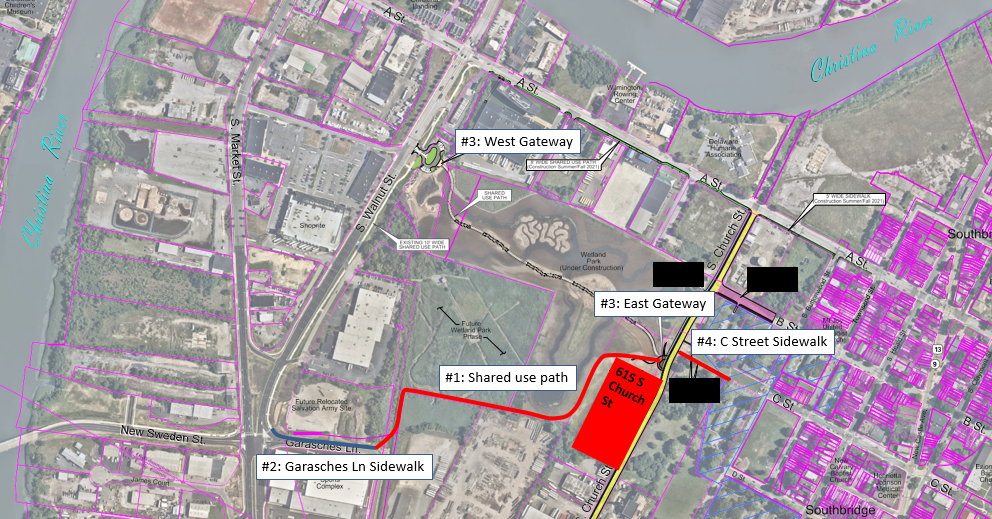 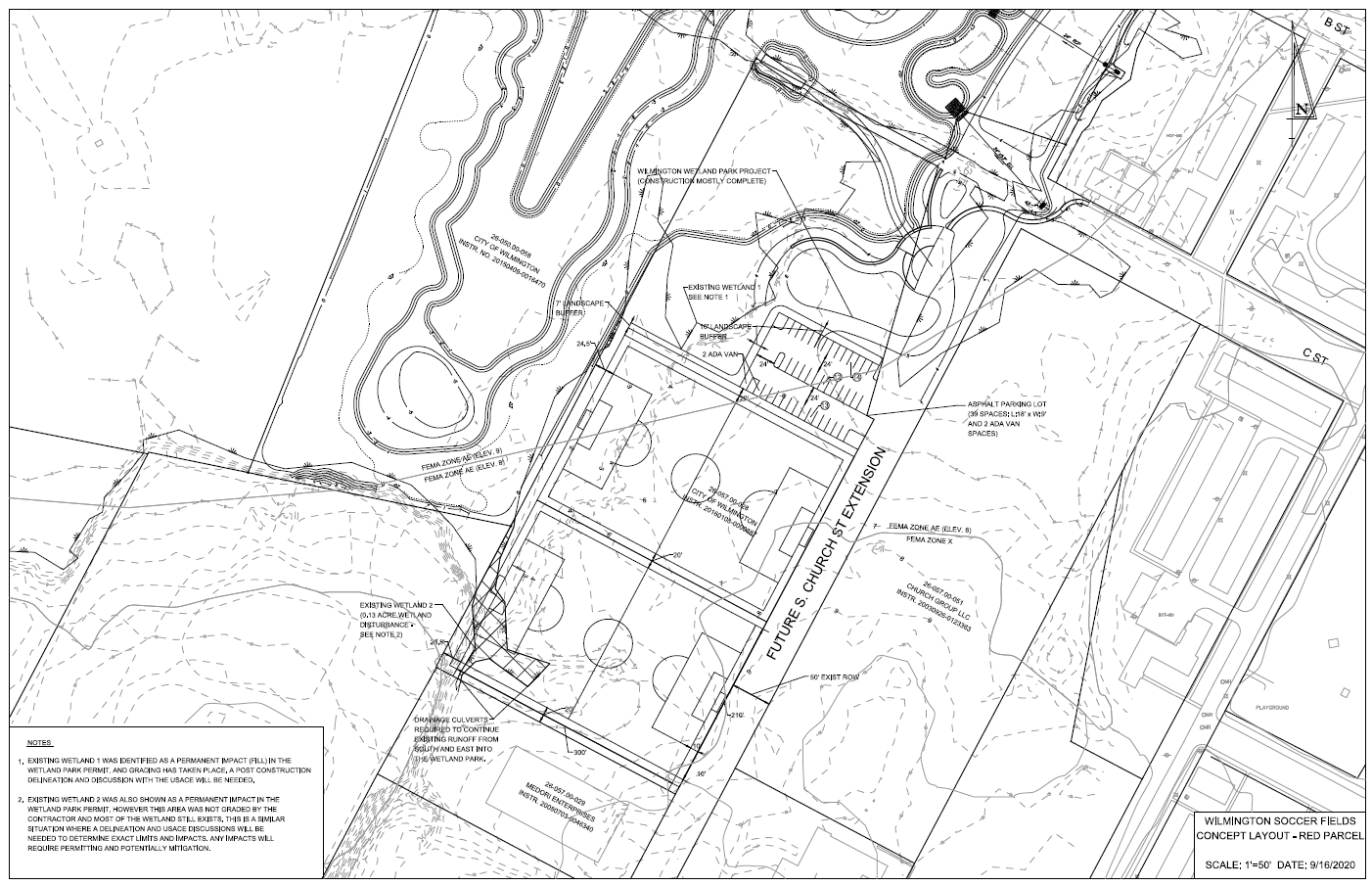 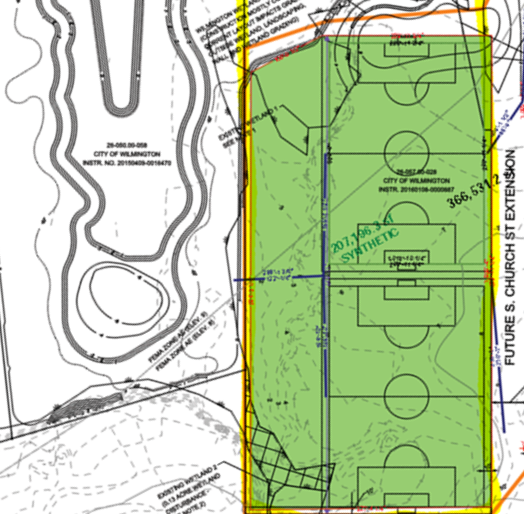 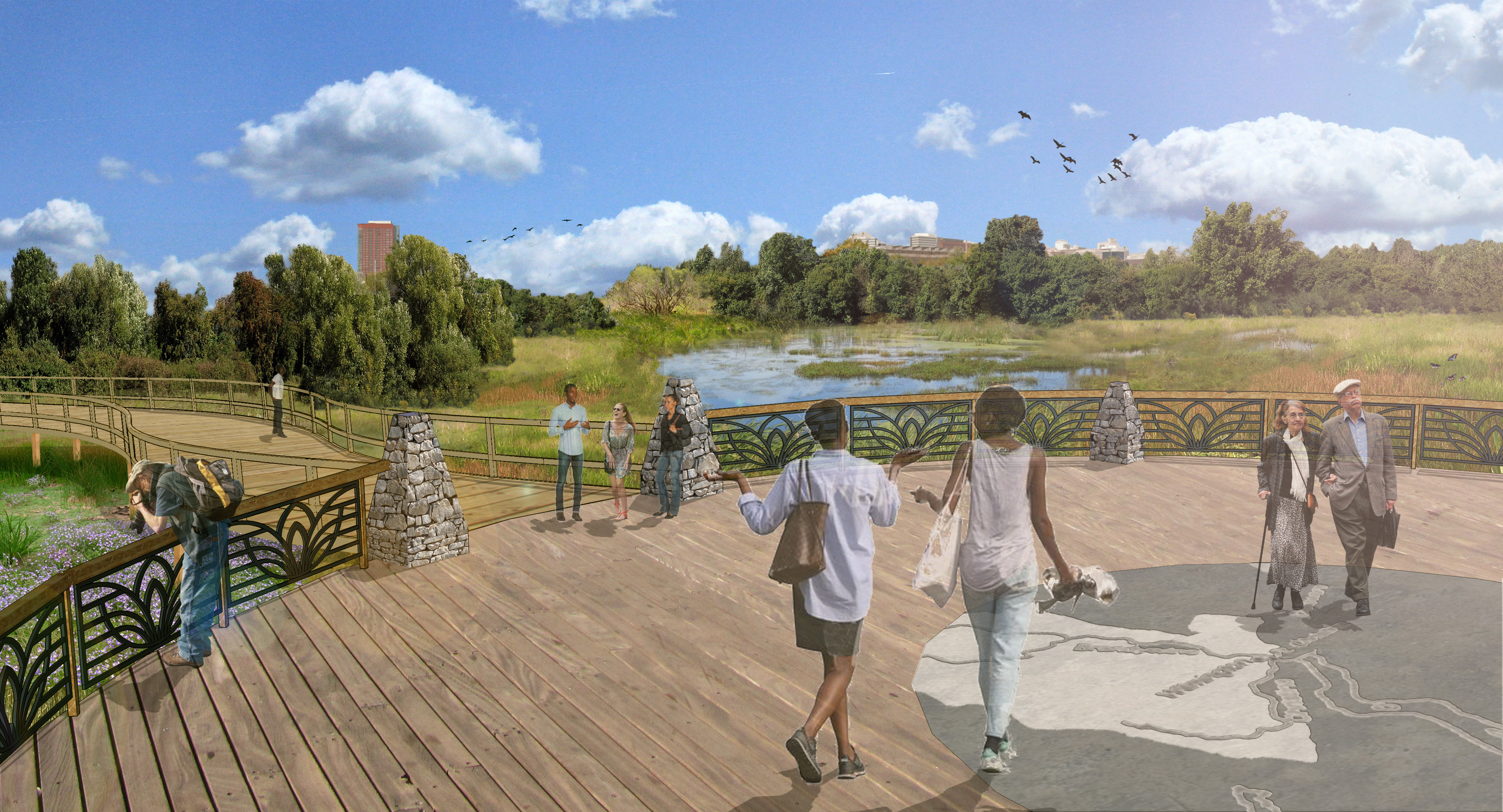